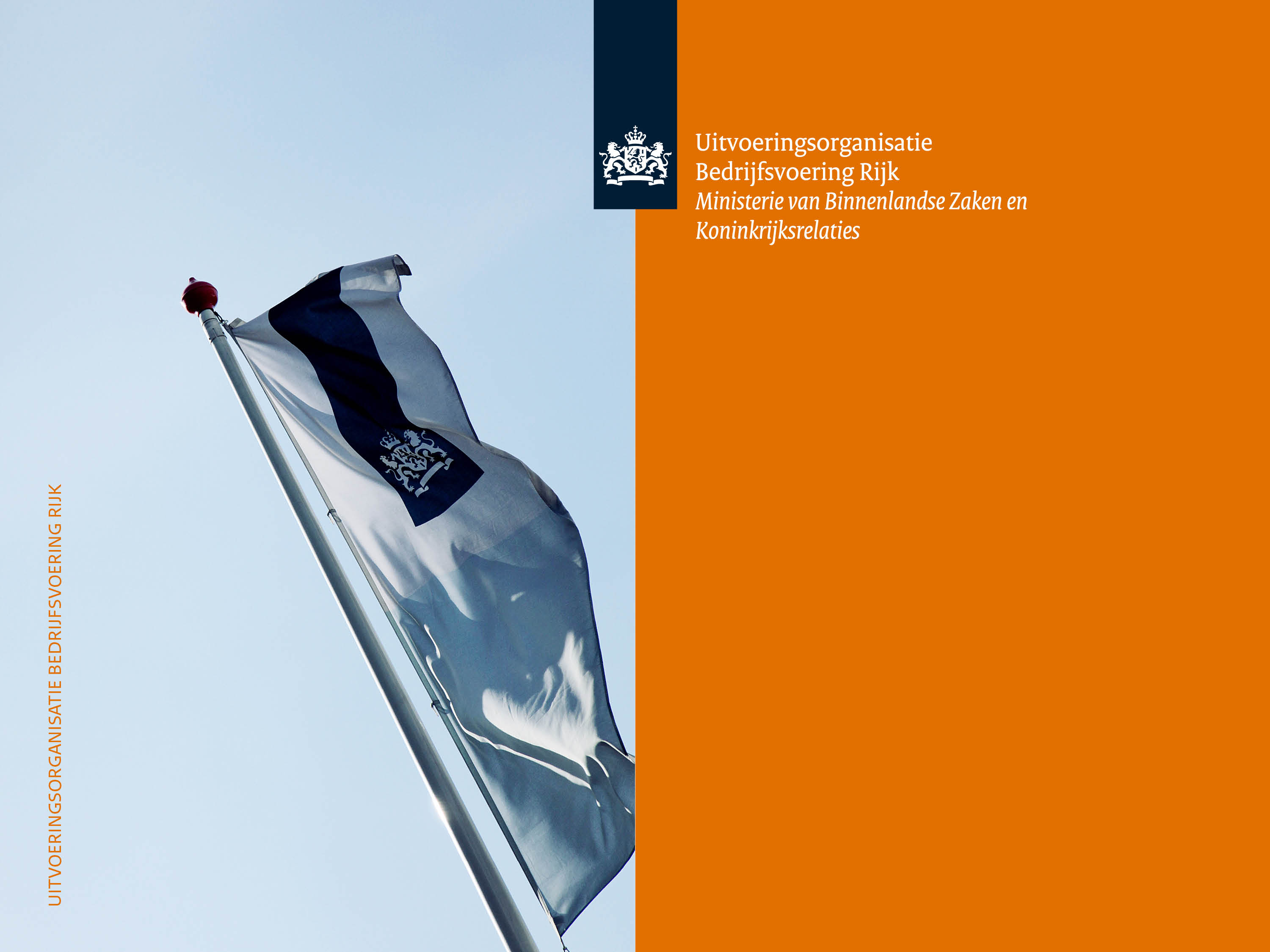 1
28-9-2017
Gebruikersbijeenkomst
Data.overheid.nl
Den Haag | 29 september 2017
2
Programma
28-9-2017
13.15 - 13.30 	Hayo Schreijer (data.overheid.nl) - Introductie 
13.30 - 13.55 	Joris-Jan de Vries (gemeente Haarlem)- Open Data in 					Haarlem 
13.55 - 14.20 	Antoine Gribnau & Ageeth de Jager  (KING) – 						Praktijkbeproeving Open Data standaarden
14.20 - 14.45 	Lester von Meijenfeldt (Min. BZK) – Impact van de 					Algemene Verordening Gegevensbescherming

14.45 - 15.00	Pauze 

15.00 - 15.10 	Erwin van Mierlo (CBS) – Pilot Open Data stelseI
15.10 - 15.35 	Robin Hoogervorst & Paula IJland (Universiteit Twente)  				- Datakompas: toepassing met Open Data
15.35 - 16.00 	Christiaan Rasch (Omgevingsalert) – Toepassing open 					data
16.00 - 16.15 	Paul Suijkerbuijk & Marieke Schenk – Hergebruik Open 				Data
3
16.30 afsluiting: borrel in skylounge
28-9-2017
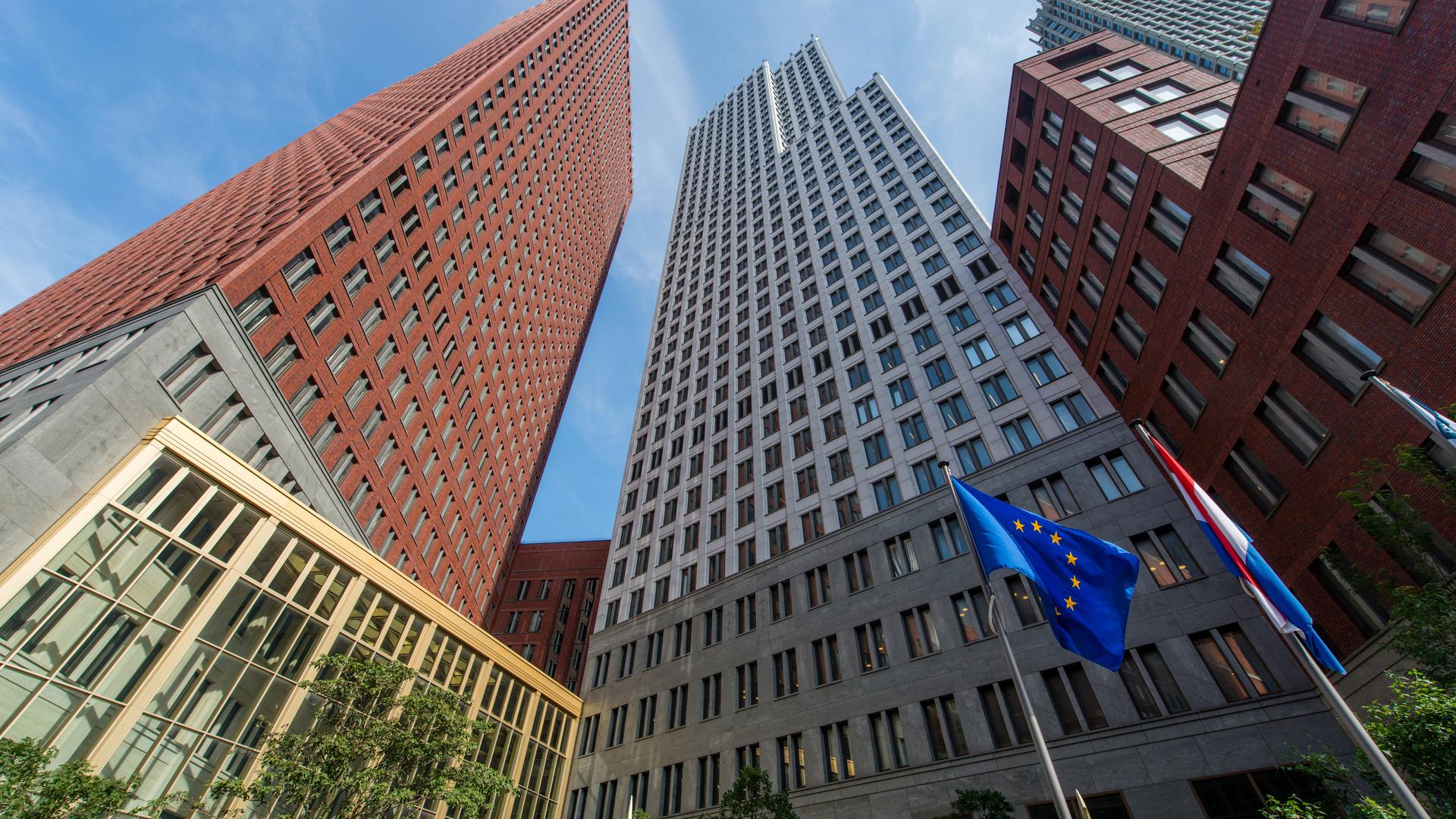 Volgende gebruikersbijeenkomst
Vrijdag 15 december
4
28-9-2017
Hayo Schreijer
1. Introductie
5
28-9-2017
[Speaker Notes: Aantal datasets boven de 11.000, Drenthe datasets uit inventarisatie toegevoegd.]
Toename in dataverzoeken
6
28-9-2017
7
Workshop publiceren open data
28-9-2017
Vanochtend voor de bijeenkomst 
Wat heb je nodig om (open) data te publiceren?
Niet geweest, toch informatie nodig? Neem contact met ons op data@koop.overheid.nl
8
28-9-2017
In de pijplijn
Koppeling gemeente Arnhem op productie
DCAT 1.1
High value datalijst review
9
28-9-2017
Joris-Jan de Vries (Gemeente Haarlem)
Open data in Haarlem
10
28-9-2017
Antoin Gribnau & Ageeth de Jager (KING)
Praktijkbeproeving open data standaarden
11
28-9-2017
Lester von Meijenfeldt (Min. BZK)
Impact van de Algemene Verordening Gegevensbescherming
12
28-9-2017
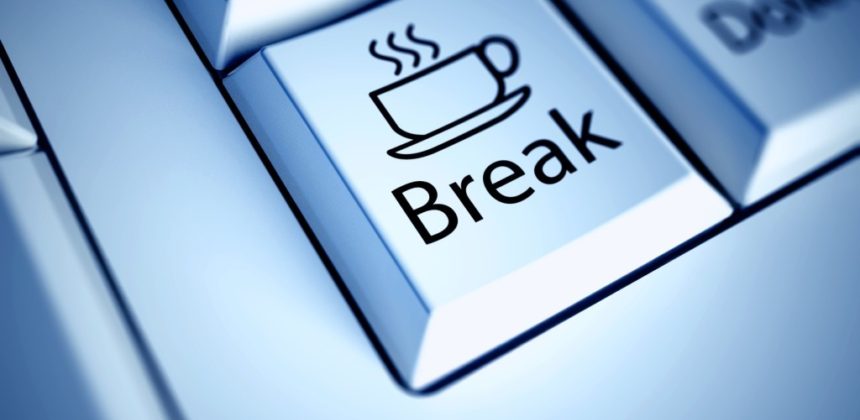 Pauze
13
28-9-2017
Tweede dagdeel
15.00 - 15.10 	Erwin van Mierlo (CBS) – Pilot Open 						Data stelseI
15.10 - 15.35 	Robin Hoogervorst & Paula IJland 							(Universiteit Twente) - Datakompas: 						toepassing met Open Data
15.35 - 16.00 	Christiaan Rasch (Omgevingsalert) – 						Toepassing open data
16.00 - 16.15 	Paul Suijkerbuijk & Marieke Schenk – 						Hergebruik Open 	Data
16.30 			Borrel
14
28-9-2017
Erwin van Mierlo (CBS)
Pilot open data stelsel
15
28-9-2017
Robin Hoogervorst & Paula Ijland (Universiteit Twente)
Datakompas: Toepassing met open data
16
28-9-2017
Christiaan Rasch (Omgevingsalert)
Toepassing met open data
17
28-9-2017
Paul Suijkerbuijk & Marieke Schenk
Hergebruik Open Data